CLIQUE AQUI PARA ADICIONAR O TÍTULO DO TRABALHO ESCREVA O SUBTÍTULO DO TRABALHO
NOME DO AUTOR
(e-mail do autor)

NOME DO ORIENTADOR
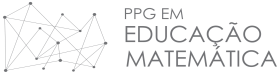 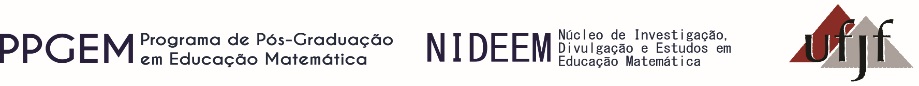 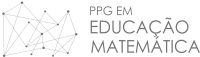 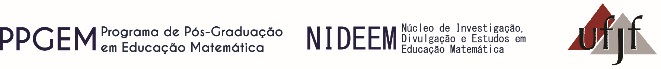 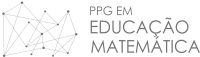 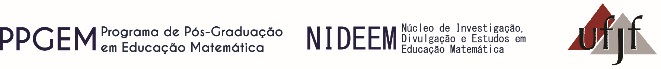 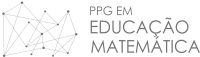 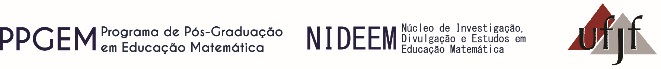 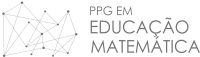 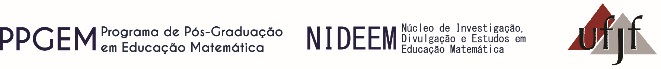 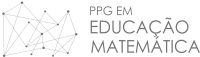 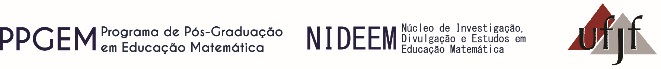 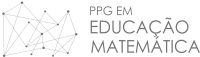 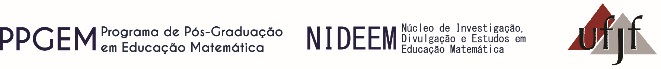 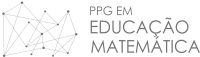 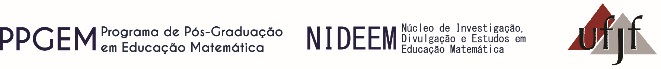 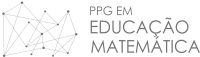 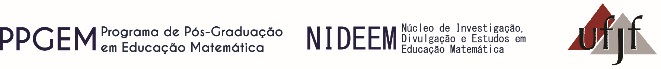 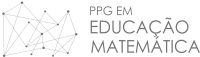 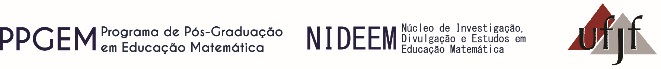 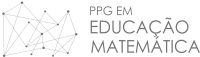 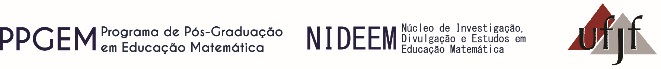